شكل الدائرة
العجل
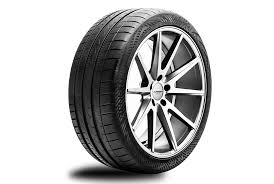 السنسال
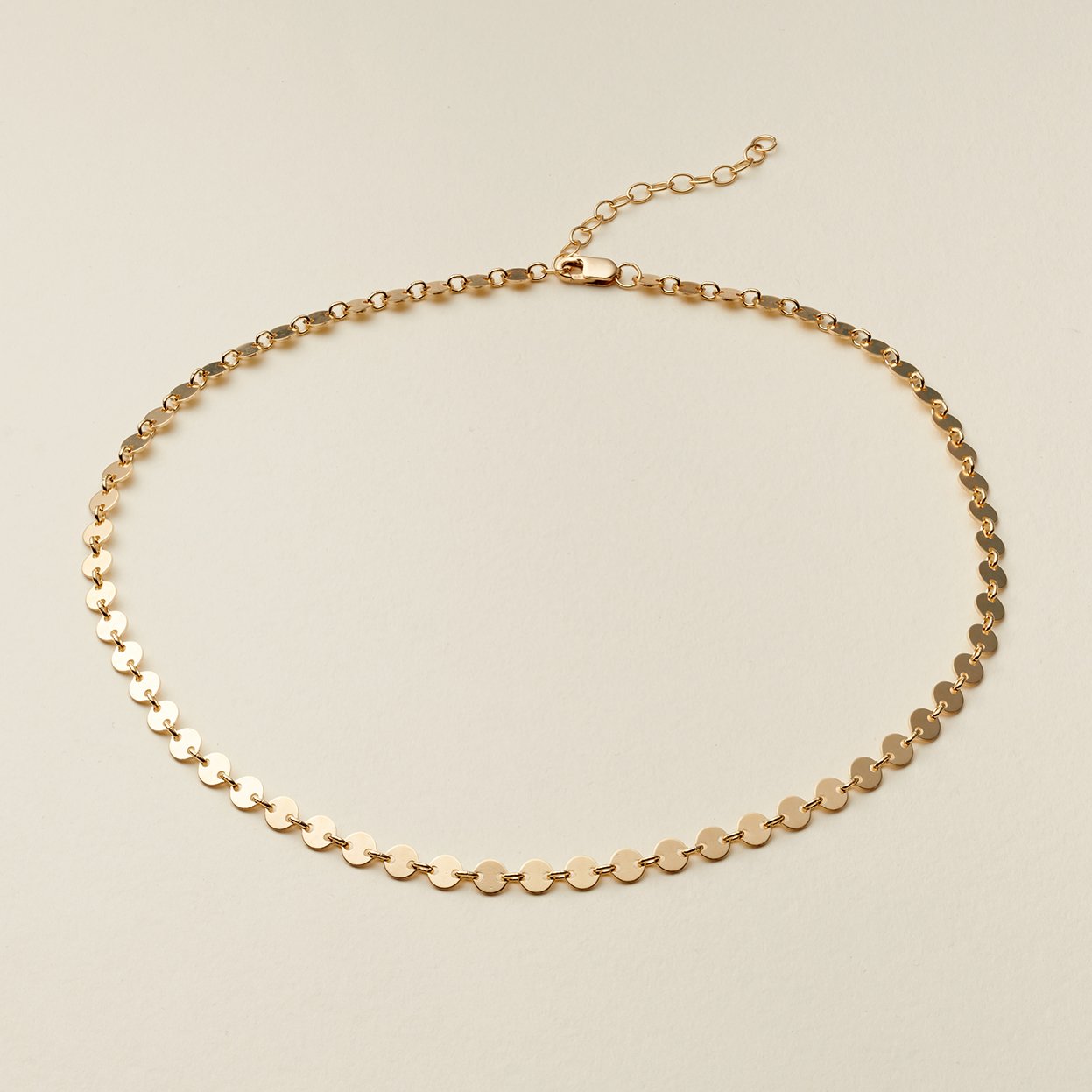 السِوار
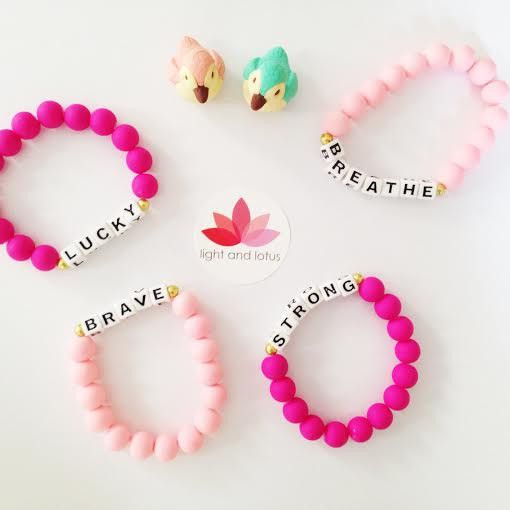 الخاتم
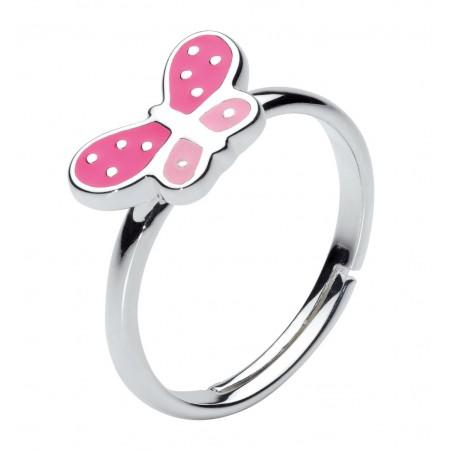 الحلق
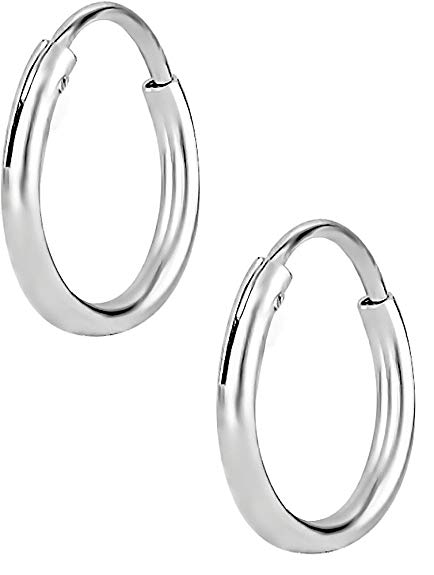 الساعة
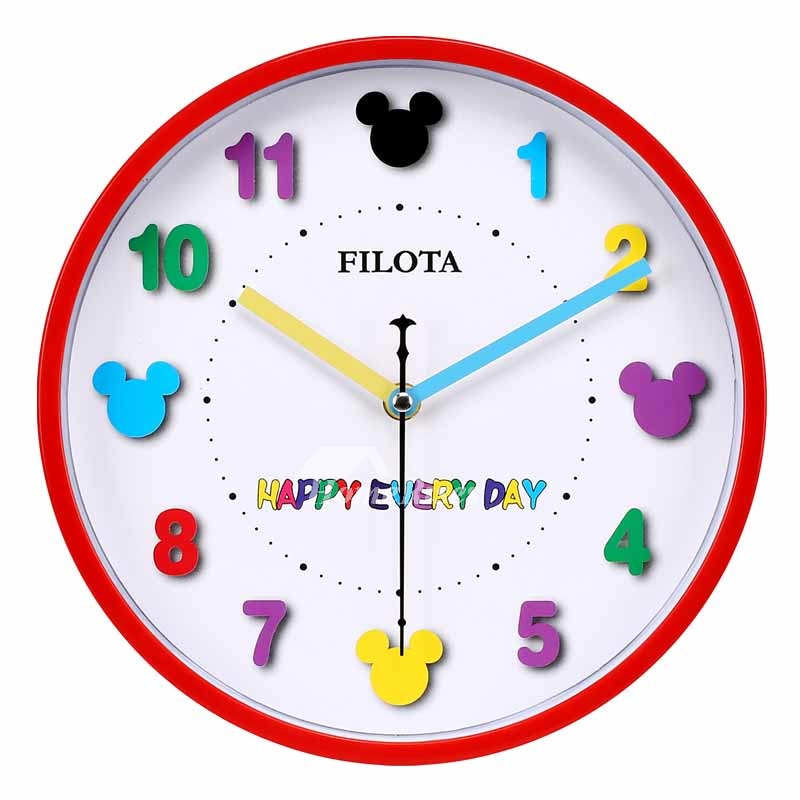 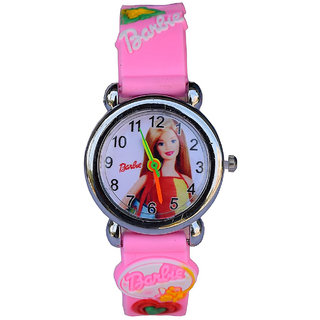 الصحن
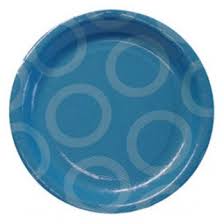 الكأس
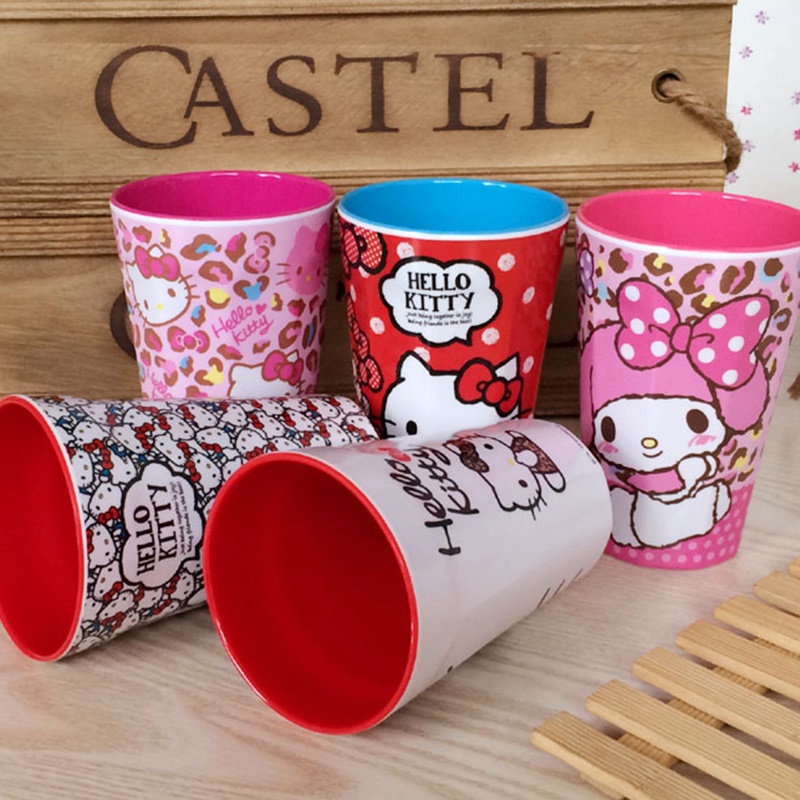 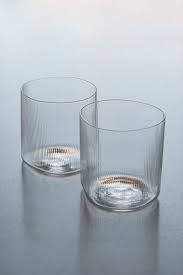 الدف
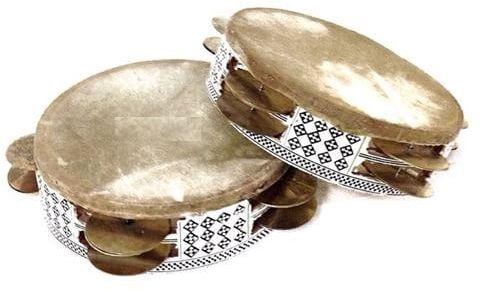 الطبلة
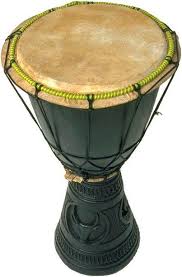 الشمس
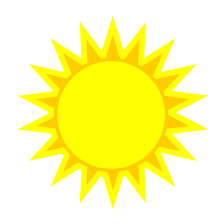 الطاولة
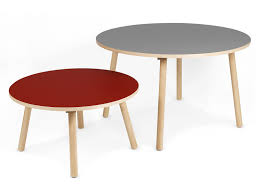 السجادة
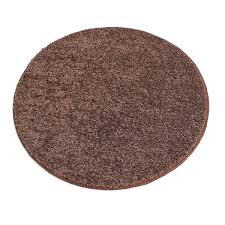 الخبز
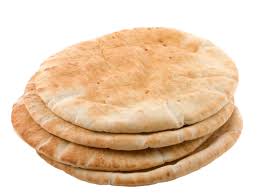 الكعك
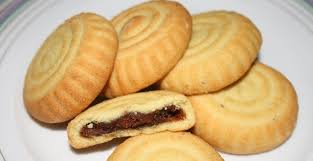 الكيك
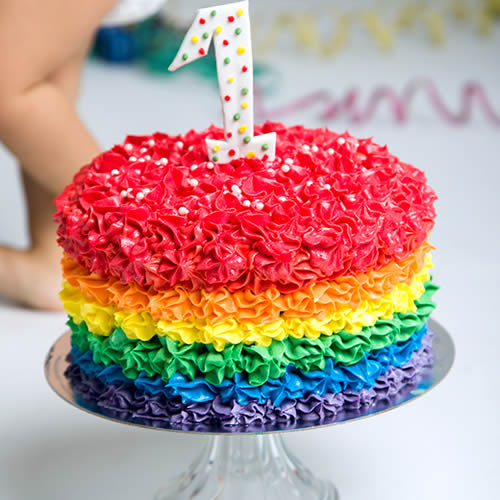 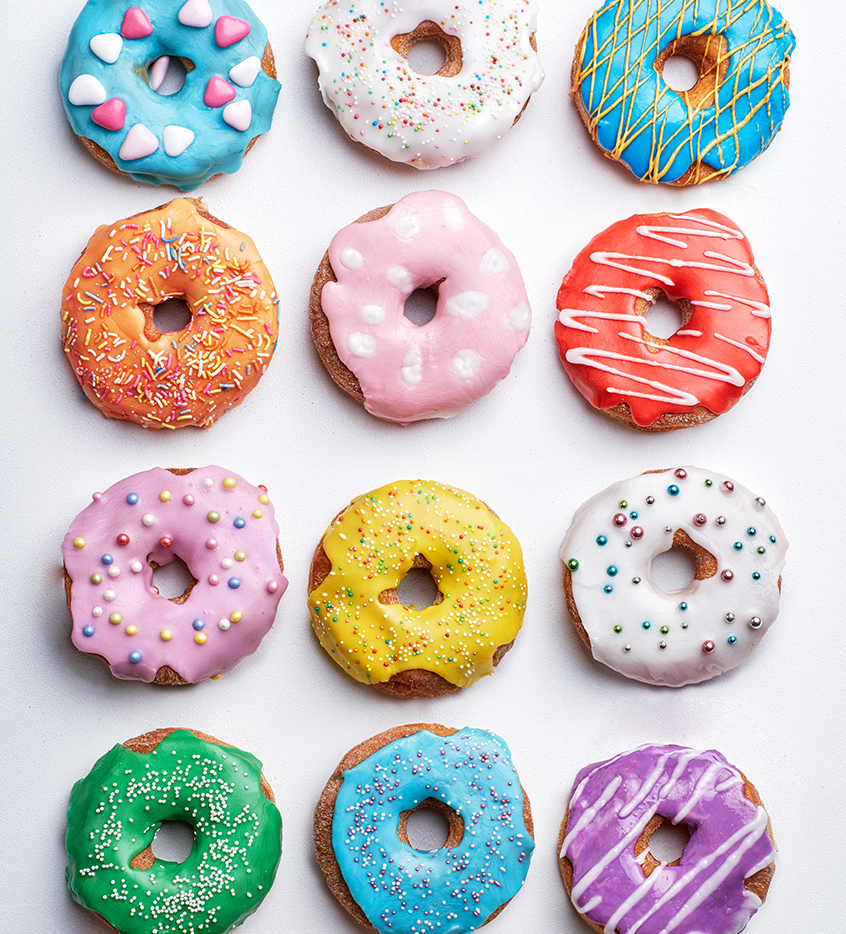 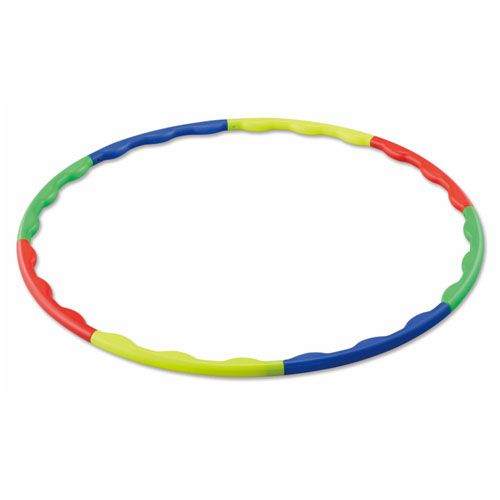